Handling chemical substances
http://www.rect.muni.cz/nso/
sekce Chemické látky – For foreigners
1
Hazard classes
2
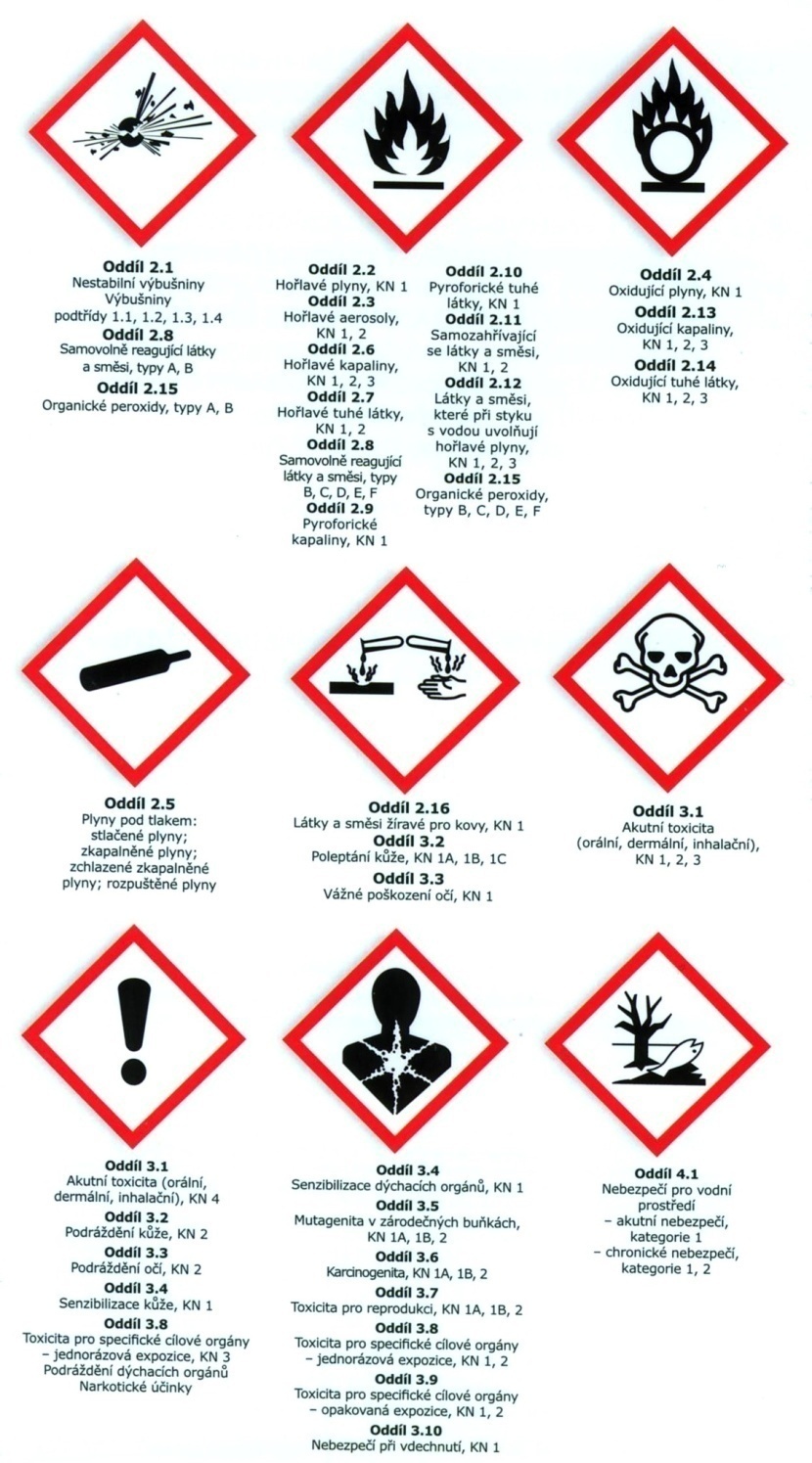 Pictograms for hazard classes
3
In handling chemical substances, it is the responsibility        of everyone to observe:
 
hazard symbols 
hazard statements 
precautionary statements
protect human health 
protect the environment
4
Hazard statements - They are intended to form a set of standardized phrases about the hazards of chemical substances 

https://en.wikipedia.org/wiki/GHS_hazard_statements
Precautionary statements - They are intended to form a set of standardized phrases giving advice about the correct handling of chemical substances
https://en.wikipedia.org/wiki/GHS_precautionary_statements
5
Signal word
"Danger" or "Warning" 
are used to emphasize hazards and indicate the relative level of severity of the hazard, assigned to a hazard class. 
Some lower level hazard categories do not use signal words.
6
Safety data sheet (SDS)
it is intended to provide workers with procedures for handling that substance in a safe manner, 
includes information such as physical data (melting point, boiling point, flash point, etc.), toxicity, health effects, first aid, reactivity, storage, disposal, protective equipment, and spill-handling procedures. 
SDS formats can vary from source to source within a country depending on national requirements.
7